How to Use This Template
Fill in any red text with your own information, and change it back to black when you’re finished. 
Delete this slide for a professional presentation for your team!
>> More SmartBug® Resources <<
‹#›
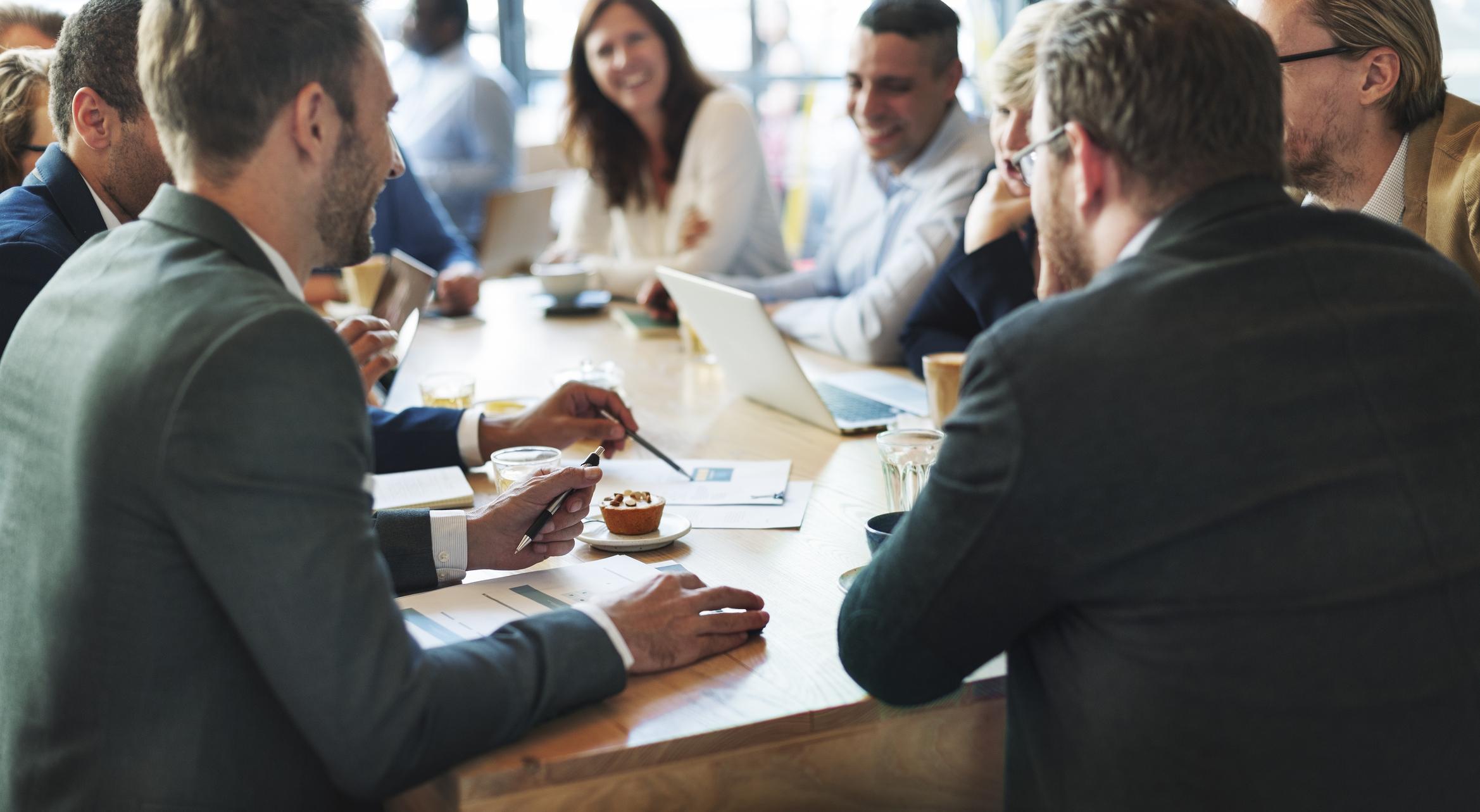 [Template]
Sales Enablement Playbook
Contents
Introduction
Goals
SLA
Buyer Profile
Buyer Persona
Lead Definitions
Deal Funnel
Lead-Routing Process
Closed-Loop Reporting
Content Plan for Sales Enablement
4
5
8
11
14
22
25
34
36
39
‹#›
INTRODUCTION
Sales enablement delivers the tools, resources, and content needed to maximize success. This deck outlines SmartBug’s recommended playbook to set goals and strategies for energizing your sales and marketing processes.
GOALS
By having a clear understanding of your business goals, you’re able to align any marketing efforts with sales to help you achieve them. Remember: Your goals should be specific, measurable, attainable, relevant, and timely.
‹#›
Resources
Blog:
Template:
Training:
How to Set Sales and Marketing Goals
Goal Planning Worksheet
Aligning Your Teams Around a Unified Revenue Goal
‹#›
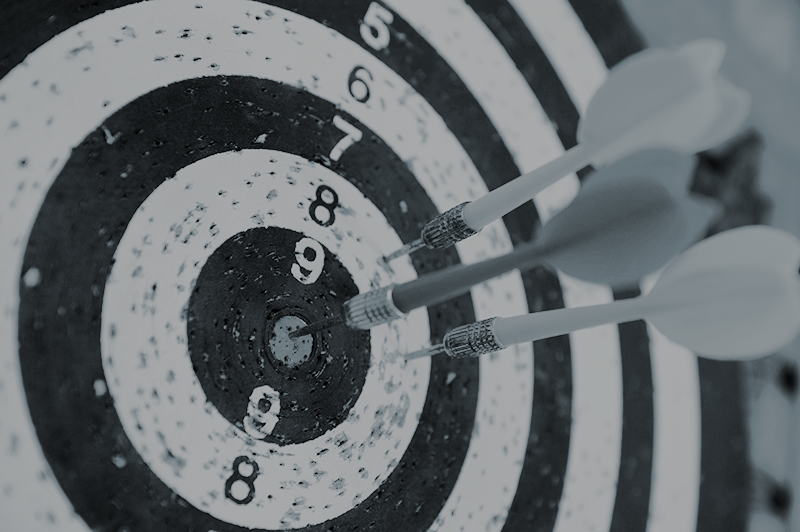 Goals
Reach $4.0 million in revenue in 2019, which will enable our company to share the love of inbound marketing, work-life balance, and helping others grow to 100+ employees.

Reach $4.0 million in revenue in 2019, which will enable our company to share the love of inbound marketing, work-life balance, and helping others grow to 100+ employees.

Reach $4.0 million in revenue in 2019, which will enable our company to share the love of inbound marketing, work-life balance, and helping others grow to 100+ employees.
‹#›
SLA
The service-level agreement (SLA) between marketing and sales outlines what each team must contribute to help reach business goals. It will enable your teams to be equally accountable for revenue targets.
‹#›
Resources
Blog:
Blog:
Blog:
Training:
Marketers: Here's What Your Sales Reps Want from You
Understanding the Buyer’s Journey: When Should Sales Get Involved?
Sales & Marketing Service-Level Agreement: The Key to Streamlining Sales & Marketing Processes
Holding Your Teams Accountable With a Service-Level Agreement
‹#›
Service-Level Agreement
SALES
MARKETING
Every month, marketing will deliver 1,000 qualified leads to sales, and sales will contact each lead within 24 hours of receiving it.
Every month, marketing will deliver 1,000 qualified leads to sales, and sales will contact each lead within 24 hours of receiving it.
Every month, marketing will deliver 1,000 qualified leads to sales, and sales will contact each lead within 24 hours of receiving it.
Every month, marketing will deliver 1,000 qualified leads to sales, and sales will contact each lead within 24 hours of receiving it.
Every month, marketing will deliver 1,000 qualified leads to sales, and sales will contact each lead within 24 hours of receiving it.
Every month, marketing will deliver 1,000 qualified leads to sales, and sales will contact each lead within 24 hours of receiving it.
MARKETING
Every month, marketing will deliver 1,000 qualified leads to sales, and sales will contact each of those leads within 24 hours of receiving it.
Bullet 2
Bullet 3
‹#›
BUYER PROFILE
A buyer profile is a high-level list of characteristics that must be present for the lead or account to be an ideal potential buyer. To create this profile, you will need to review demographics, psychographics, and behavior. If you are targeting businesses, also look at number of employees, annual revenue, locations, budgets, technologies they use, verticals and industries, and company maturity.
‹#›
Resources
Training:
Blog:
Blog:
The Ultimate Guide to Inbound Marketing Personas
3 Examples of Buyer Personas to Help You Create Your Own
Creating Customer Profiles
‹#›
Buyer Profile
B2B SaaS company in the U.S. or Canada.
Has a customer service team of at least 10 people.
ARR of at least $20 million. 
Their customer base is made up of small and medium-sized businesses that require significant hands-on training and support.
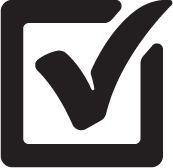 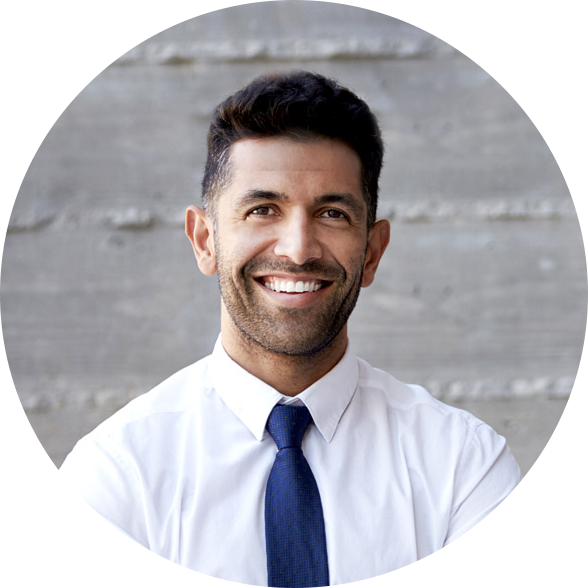 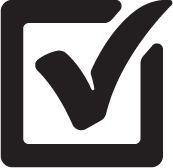 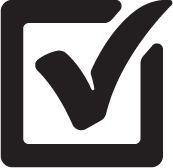 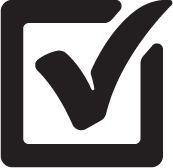 ‹#›
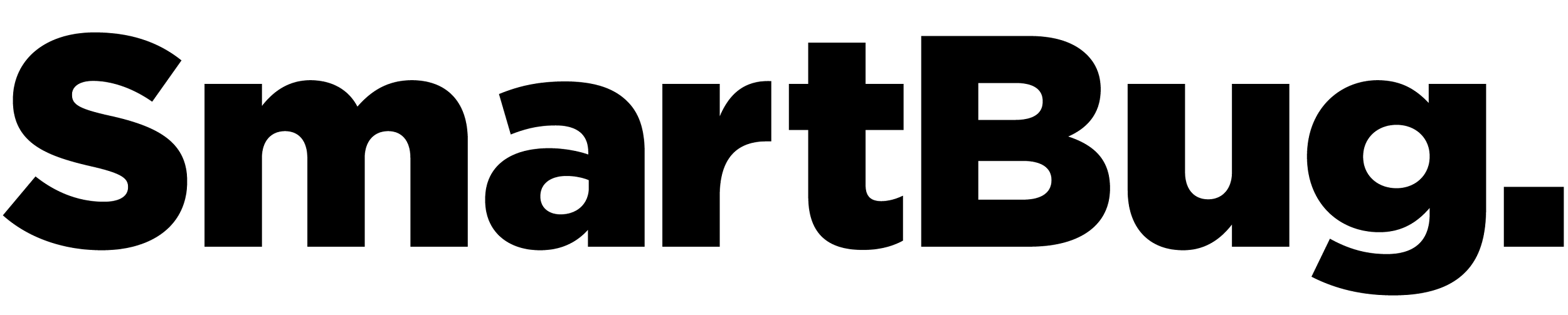 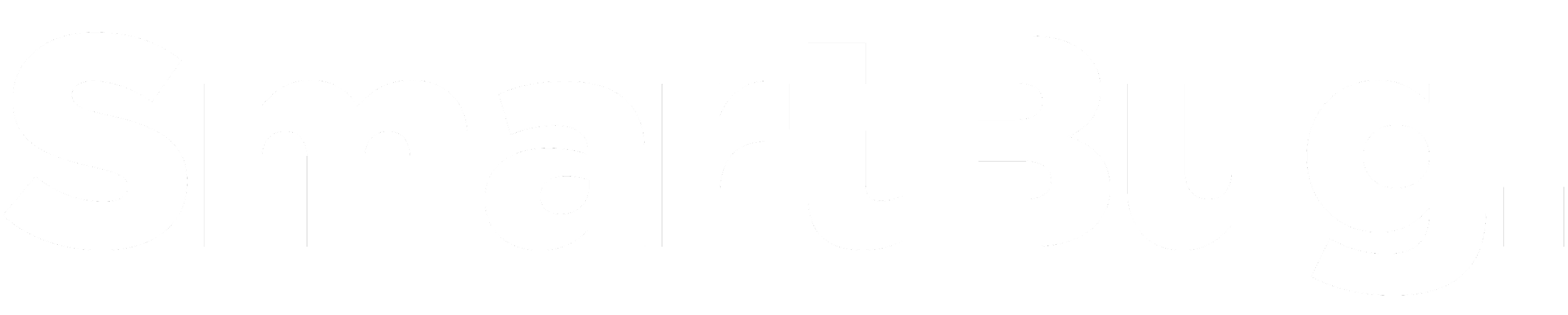 BUYER PERSONA
Whereas a buyer profile broadly defines your target audience, a buyer persona defines specific people within this audience and what drives them to buy.
‹#›
Buyer Persona
PERSONA #1
Persona Firstname

ROLE: 
EDUCATION: 
INDUSTRY:
Persona Name
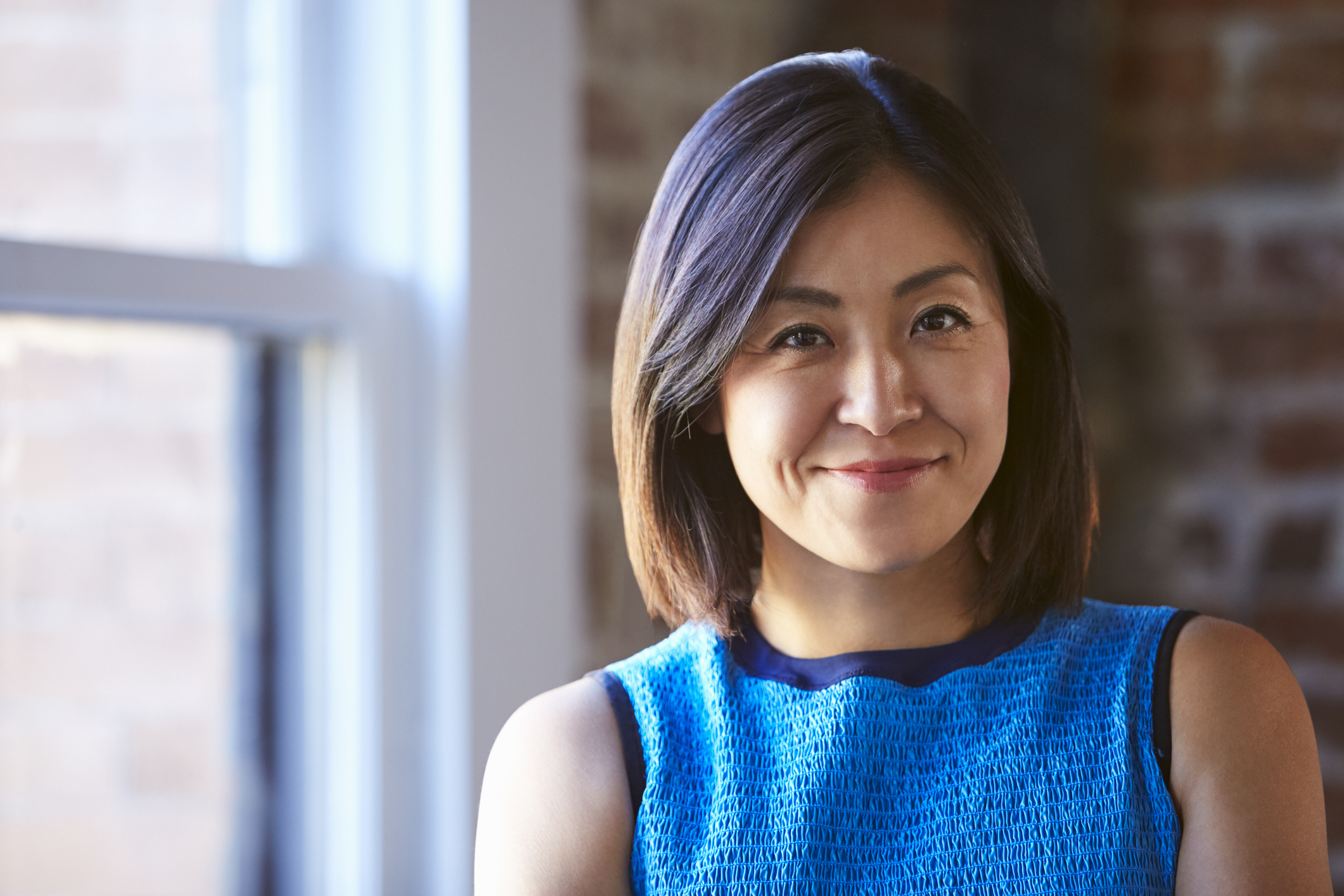 ‹#›
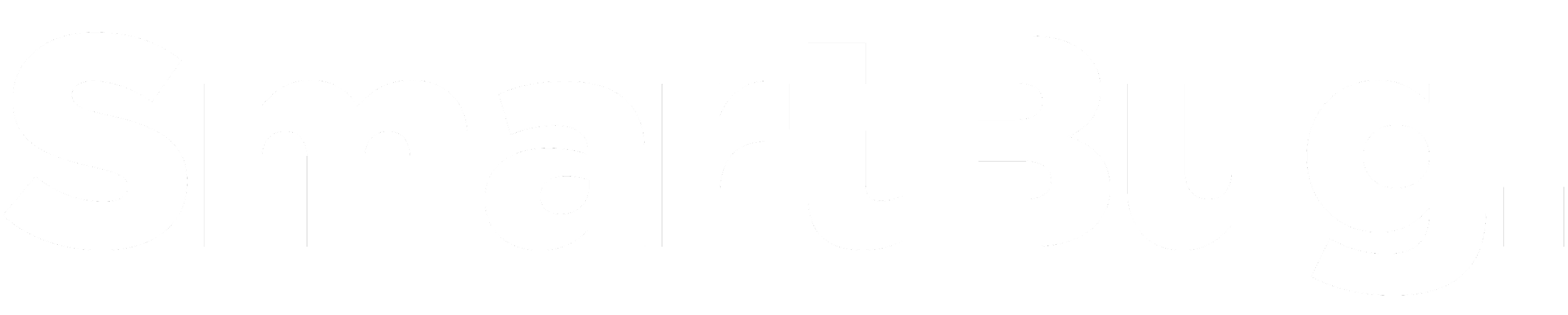 Buyer Persona
Persona Firstname
MY RESPONSIBILITIES
INFORMATION RESOURCES
HOW AM I EVALUATED?
Xerum sumquo vit velignis numenih itatem era nos ad quam quis eatendu 
Cilitaspic tetur aut eatetusapid est
Volumenimos non postis nulla quis et quibus 
Cilitaspic tetur aut eatetusapid est
Volumenimos non postis nulla quis et quibus 
Cilitaspic tetur aut eatetusapid est
Xerum sumquo vit velignis numenih itatem era nos ad quam quis eatendu 
Cilitaspic tetur aut eatetusapid est
Volumenimos non postis nulla quis et quibus 
Cilitaspic tetur aut eatetusapid est
Volumenimos non postis nulla quis et quibus 
Cilitaspic tetur aut eatetusapid est
Xerum sumquo vit velignis numenih itatem era nos ad quam quis eatendu 
Cilitaspic tetur aut eatetusapid est
Volumenimos non postis nulla quis et quibus 
Cilitaspic tetur aut eatetusapid est
Volumenimos non postis nulla quis et quibus 
Cilitaspic tetur aut eatetusapid est
‹#›
Buyer Persona
Persona Firstname
TRIGGERS: What causes the buyer to look for a solution?
Xerum sumquo vit velignis numenih itatem era nos ad quam quis eatendu ilitaspic tetur aut eatetusapid est
Volumenimos non postis nulla quis et quibus ilitaspic tetur aut eatetusapid est
Cilitaspic tetur aut eatetusapid est enimos non postis nulla quis et quibus 
Xerum sumquo vit velignis numenih itatem era nos ad quam quis eatendu ilitaspic tetur aut eatetusapid est
Volumenimos non postis nulla quis et quibus ilitaspic tetur aut eatetusapid est
Xerum sumquo vit velignis numenih itatem era nos ad quam quis eatendu ilitaspic tetur aut eatetusapid est
Volumenimos non postis nulla quis et quibus ilitaspic tetur aut eatetusapid est
Cilitaspic tetur aut eatetusapid est enimos non postis nulla quis et quibus 
Xerum sumquo vit velignis numenih itatem era nos ad quam quis eatendu ilitaspic tetur aut eatetusapid est
Volumenimos non postis nulla quis et quibus ilitaspic tetur aut eatetusapid est
‹#›
Buyer Persona
Persona Firstname
RESULTS: How will the buyer measure success when adopting a new solution?
Xerum sumquo vit velignis numenih itatem era nos ad quam quis eatendu ilitaspic tetur aut eatetusapid est
Volumenimos non postis nulla quis et quibus ilitaspic tetur aut eatetusapid est
Cilitaspic tetur aut eatetusapid est enimos non postis nulla quis et quibus 
Xerum sumquo vit velignis numenih itatem era nos ad quam quis eatendu ilitaspic tetur aut eatetusapid est
Volumenimos non postis nulla quis et quibus ilitaspic tetur aut eatetusapid est
Xerum sumquo vit velignis numenih itatem era nos ad quam quis eatendu ilitaspic tetur aut eatetusapid est
Volumenimos non postis nulla quis et quibus ilitaspic tetur aut eatetusapid est
Cilitaspic tetur aut eatetusapid est enimos non postis nulla quis et quibus 
Xerum sumquo vit velignis numenih itatem era nos ad quam quis eatendu ilitaspic tetur aut eatetusapid est
Volumenimos non postis nulla quis et quibus ilitaspic tetur aut eatetusapid est
‹#›
Buyer Persona
Persona Firstname
OBJECTIONS & CHALLENGES: What barriers might keep the buyer from investing in a new solution? Why wouldn’t they choose you?
Xerum sumquo vit velignis numenih itatem era nos ad quam quis eatendu ilitaspic tetur aut eatetusapid est
Volumenimos non postis nulla quis et quibus ilitaspic tetur aut eatetusapid est
Cilitaspic tetur aut eatetusapid est enimos non postis nulla quis et quibus 
Xerum sumquo vit velignis numenih itatem era nos ad quam quis eatendu ilitaspic tetur aut eatetusapid est
Volumenimos non postis nulla quis et quibus ilitaspic tetur aut eatetusapid est
Xerum sumquo vit velignis numenih itatem era nos ad quam quis eatendu ilitaspic tetur aut eatetusapid est
Volumenimos non postis nulla quis et quibus ilitaspic tetur aut eatetusapid est
Cilitaspic tetur aut eatetusapid est enimos non postis nulla quis et quibus 
Xerum sumquo vit velignis numenih itatem era nos ad quam quis eatendu ilitaspic tetur aut eatetusapid est
Volumenimos non postis nulla quis et quibus ilitaspic tetur aut eatetusapid est
‹#›
Buyer Persona
Persona Firstname
FEATURE ANALYSIS: What features does the buyer evaluate as they search for an alternative solution?
Xerum sumquo vit velignis numenih itatem era nos ad quam quis eatendu ilitaspic tetur aut eatetusapid est
Volumenimos non postis nulla quis et quibus ilitaspic tetur aut eatetusapid est
Cilitaspic tetur aut eatetusapid est enimos non postis nulla quis et quibus 
Xerum sumquo vit velignis numenih itatem era nos ad quam quis eatendu ilitaspic tetur aut eatetusapid est
Volumenimos non postis nulla quis et quibus ilitaspic tetur aut eatetusapid est
Xerum sumquo vit velignis numenih itatem era nos ad quam quis eatendu ilitaspic tetur aut eatetusapid est
Volumenimos non postis nulla quis et quibus ilitaspic tetur aut eatetusapid est
Cilitaspic tetur aut eatetusapid est enimos non postis nulla quis et quibus 
Xerum sumquo vit velignis numenih itatem era nos ad quam quis eatendu ilitaspic tetur aut eatetusapid est
Volumenimos non postis nulla quis et quibus ilitaspic tetur aut eatetusapid est
‹#›
Buyer Persona
Persona Firstname
BUYING PROCESS: What role does the buyer play in the decision? What information will the buyer trust in making a decision?
Xerum sumquo vit velignis numenih itatem era nos ad quam quis eatendu ilitaspic tetur aut eatetusapid est
Volumenimos non postis nulla quis et quibus ilitaspic tetur aut eatetusapid est
Cilitaspic tetur aut eatetusapid est enimos non postis nulla quis et quibus 
Xerum sumquo vit velignis numenih itatem era nos ad quam quis eatendu ilitaspic tetur aut eatetusapid est
Volumenimos non postis nulla quis et quibus ilitaspic tetur aut eatetusapid est
Xerum sumquo vit velignis numenih itatem era nos ad quam quis eatendu ilitaspic tetur aut eatetusapid est
Volumenimos non postis nulla quis et quibus ilitaspic tetur aut eatetusapid est
Cilitaspic tetur aut eatetusapid est enimos non postis nulla quis et quibus 
Xerum sumquo vit velignis numenih itatem era nos ad quam quis eatendu ilitaspic tetur aut eatetusapid est
Volumenimos non postis nulla quis et quibus ilitaspic tetur aut eatetusapid est
‹#›
LEAD DEFINITIONS
A critical part of aligning sales and marketing is ensuring that both teams view leads throughout the funnel with the same lens. Doing so allows marketing and sales to coordinate activity and consistently measure performance of that activity.
‹#›
Resources
Training:
Training:
Blog:
Developing a Lead Qualification Framework
Understanding CRM Deal Stages and How to Align Them With Your Sales Process
Handing Leads Off to Sales & the MQL vs SQL Difference
‹#›
Lead Definitions
Lead Funnel
Within HubSpot, the lead funnel is primarily tracked through a property known as lifecycle stage. In this section, you’ll find details on what this means for your sales process.
SUBSCRIBER
LEAD
MQL
SQL
OPPORTUNITY
CUSTOMER
Has completed a decision stage demo form on the website.

tempor incididunt ut labore et dolore magna aliqua. Ut enim ad
Rep has collected all required information to turn the contact into an opportunity.

quis nostrud exercitation ullamco laboris nisi ut aliquip ex ea commodo
Has enrolled in a blog or resource subscription.
Has completed a non-decision stage form on the website but not yet provided their phone number or pain point.

quis nostrud exercitation
Has completed a non-decision stage form on the website and provided their phone number or pain point.

Lorem ipsum dolor sit amet,
Rep has manually turned the contact into a customer by closing the opportunity. The rep must have initiated the onboarding process for this to occur.
‹#›
DEAL FUNNEL
Now that you know how you will define and qualify your leads, you should look at how you expect contacts to move down the deal funnel. This will help you forecast your pipeline and outline the steps you need to take at each stage of the funnel. We’ve provided spaces for you to fill in with goals and actions.
‹#›
Deal Stages
Deal Funnel
While the lead funnel provides you a picture of your entire marketing and sales pipeline, the deal funnel helps you track and view any real revenue opportunities in the pipeline. It is tracked through HubSpot CRM Deals.
20%
40%
60%
80%
APPOINTMENT SCHEDULED
QUALIFIED TO BUY
PRESENTATION SCHEDULED
DECISION MAKER BOUGHT-IN
0%
90%
100%
CLOSEDLOST
CONTRACT SENT
CLOSED WON
‹#›
Deal Stages
Appointment Scheduled
Every month, marketing will deliver 1,000 qualified leads to sales, and sales will contact each lead within 24 hours of receiving it.
Every month, marketing will deliver 1,000 qualified leads to sales, and sales will contact each lead within 24 hours of receiving it.
Every month, marketing will deliver 1,000 qualified leads to sales, and sales will contact each lead within 24 hours of receiving it.
Every month, marketing will deliver 1,000 qualified leads to sales, and sales will contact each lead within 24 hours of receiving it.
20%
APPOINTMENT SCHEDULED
‹#›
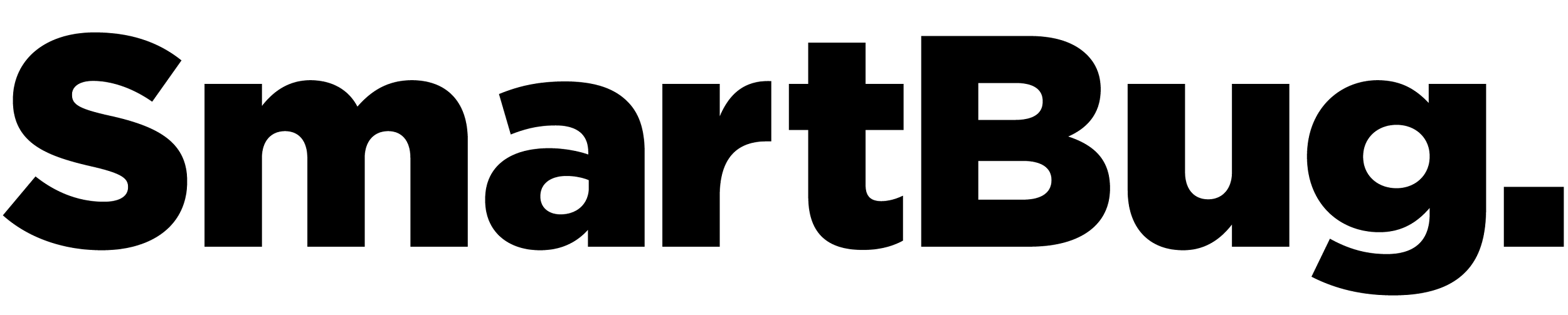 Deal Stages
Qualified to Buy
Every month, marketing will deliver 1,000 qualified leads to sales, and sales will contact each lead within 24 hours of receiving it.
Every month, marketing will deliver 1,000 qualified leads to sales, and sales will contact each lead within 24 hours of receiving it.
Every month, marketing will deliver 1,000 qualified leads to sales, and sales will contact each lead within 24 hours of receiving it.
Every month, marketing will deliver 1,000 qualified leads to sales, and sales will contact each lead within 24 hours of receiving it.
40%
QUALIFIED TO BUY
‹#›
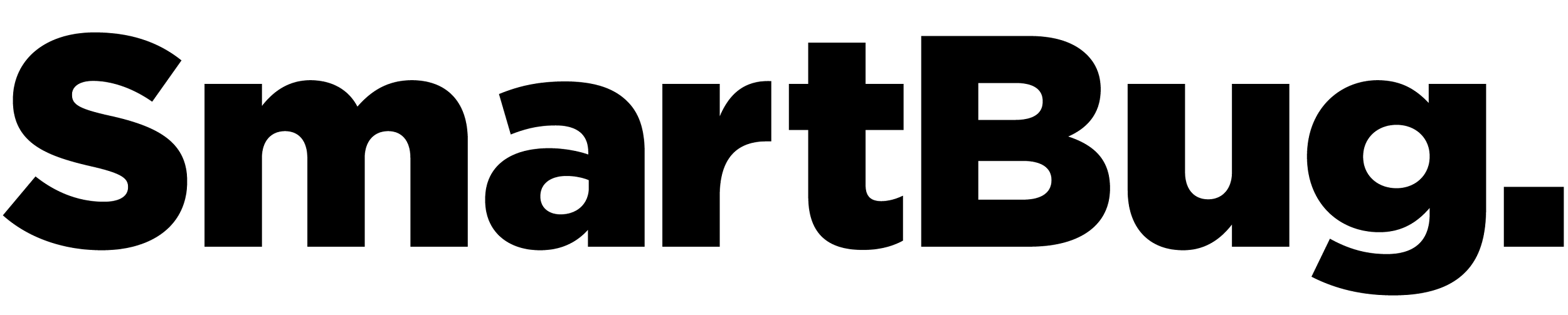 Deal Stages
Presentation Scheduled
Every month, marketing will deliver 1,000 qualified leads to sales, and sales will contact each lead within 24 hours of receiving it.
Every month, marketing will deliver 1,000 qualified leads to sales, and sales will contact each lead within 24 hours of receiving it.
Every month, marketing will deliver 1,000 qualified leads to sales, and sales will contact each lead within 24 hours of receiving it.
Every month, marketing will deliver 1,000 qualified leads to sales, and sales will contact each lead within 24 hours of receiving it.
60%
PRESENTATION SCHEDULED
‹#›
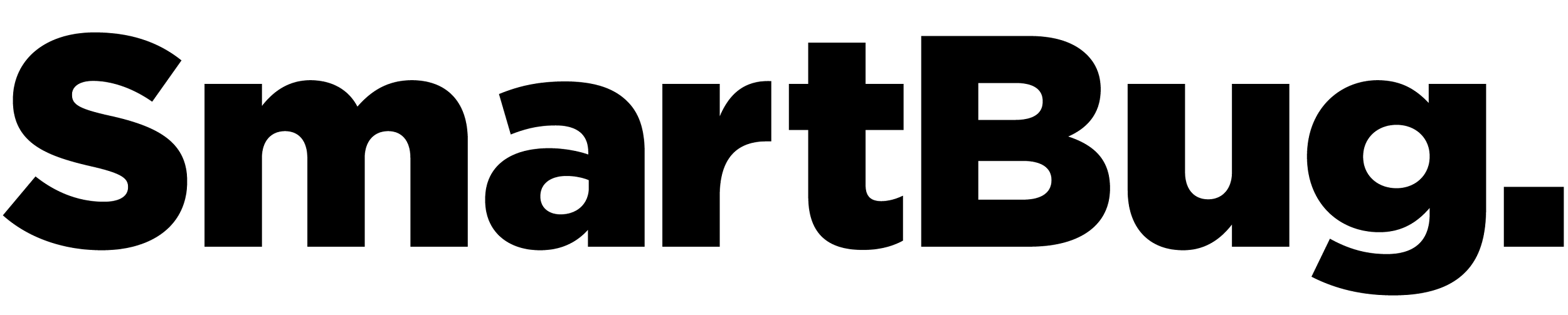 Deal Stages
Decision Maker Bought-In
Every month, marketing will deliver 1,000 qualified leads to sales, and sales will contact each lead within 24 hours of receiving it.
Every month, marketing will deliver 1,000 qualified leads to sales, and sales will contact each lead within 24 hours of receiving it.
Every month, marketing will deliver 1,000 qualified leads to sales, and sales will contact each lead within 24 hours of receiving it.
Every month, marketing will deliver 1,000 qualified leads to sales, and sales will contact each lead within 24 hours of receiving it.
80%
DECISION MAKER BOUGHT-IN
‹#›
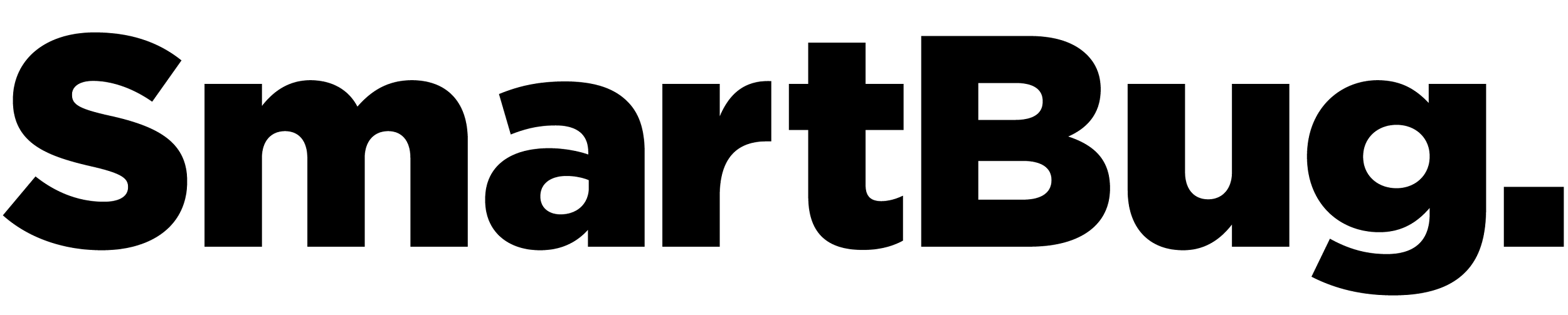 Deal Stages
Contract Sent
Every month, marketing will deliver 1,000 qualified leads to sales, and sales will contact each lead within 24 hours of receiving it.
Every month, marketing will deliver 1,000 qualified leads to sales, and sales will contact each lead within 24 hours of receiving it.
Every month, marketing will deliver 1,000 qualified leads to sales, and sales will contact each lead within 24 hours of receiving it.
Every month, marketing will deliver 1,000 qualified leads to sales, and sales will contact each lead within 24 hours of receiving it.
90%
CONTRACT SENT
‹#›
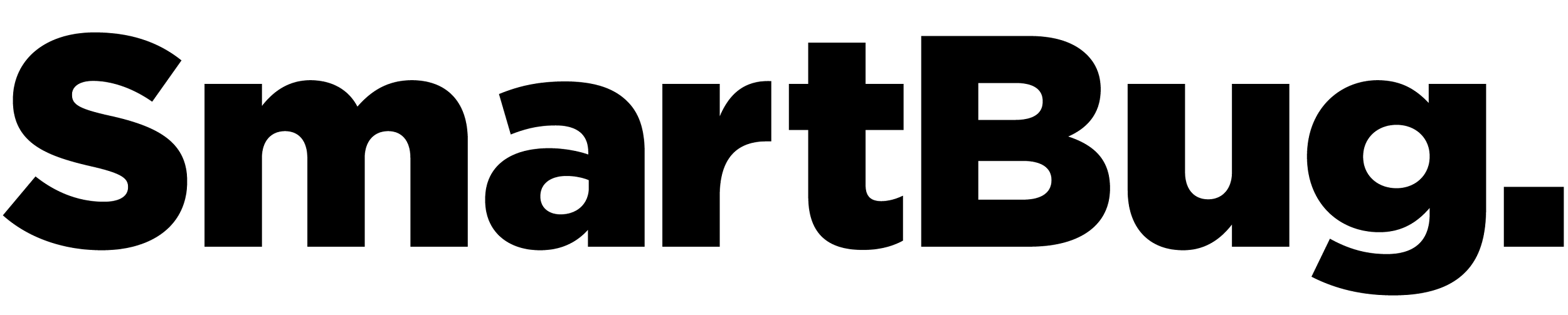 Deal Stages
Closed: Won
Every month, marketing will deliver 1,000 qualified leads to sales, and sales will contact each lead within 24 hours of receiving it.
Every month, marketing will deliver 1,000 qualified leads to sales, and sales will contact each lead within 24 hours of receiving it.
Every month, marketing will deliver 1,000 qualified leads to sales, and sales will contact each lead within 24 hours of receiving it.
Every month, marketing will deliver 1,000 qualified leads to sales, and sales will contact each lead within 24 hours of receiving it.
100%
CLOSED WON
‹#›
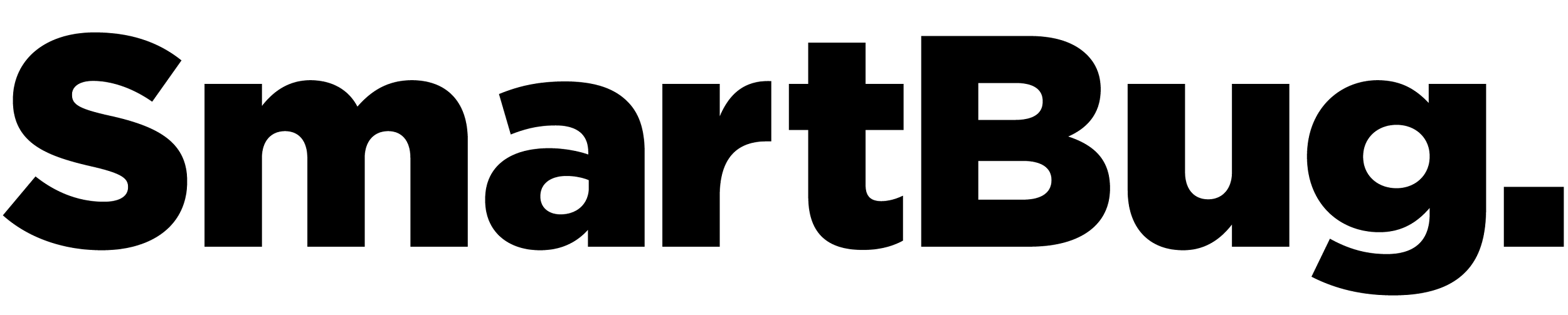 Deal Stages
Closed: Lost
Every month, marketing will deliver 1,000 qualified leads to sales, and sales will contact each lead within 24 hours of receiving it.
Every month, marketing will deliver 1,000 qualified leads to sales, and sales will contact each lead within 24 hours of receiving it.
Every month, marketing will deliver 1,000 qualified leads to sales, and sales will contact each lead within 24 hours of receiving it.
Every month, marketing will deliver 1,000 qualified leads to sales, and sales will contact each lead within 24 hours of receiving it.
0%
CLOSEDLOST
‹#›
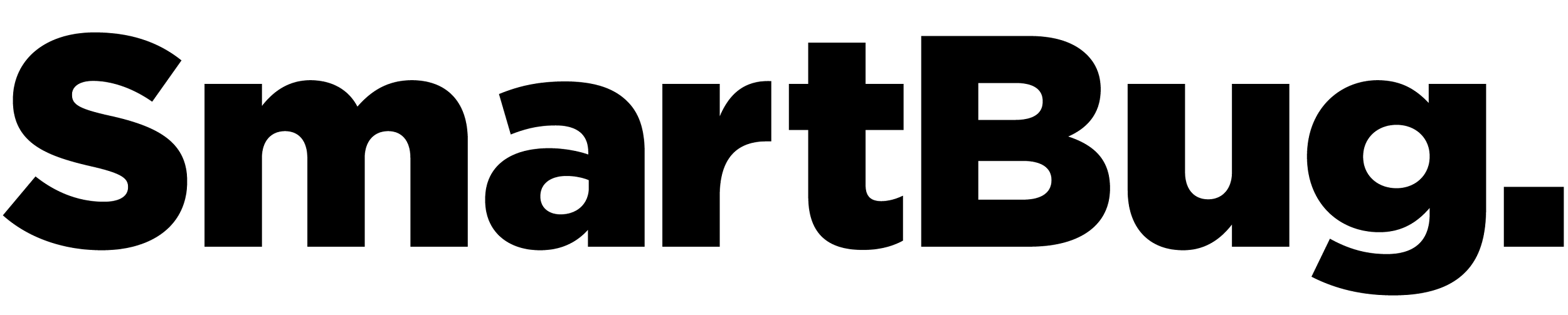 LEAD-ROUTING PROCESS
As leads enter the funnel, you’ll need a system for routing them from marketing to sales in a timely manner. This section outlines that process and should document your marketing and sales handling procedures. Remember: This process is unique to you.
‹#›
Lead-Routing Process
Visit website
Fill out fast track web form
Sales rep enter name in CRM
Anonymous
Fill out web form
Engaged
MQL
Sales Accepted
Sales rep identifies project
Lorem ipsum
Lorem ipsum
Known
Behavior score > 5
Lead not ready
Cannot be served
Cannot be served
SQL
Disqualified
Score above threshold matrix
Lead not ready
Behavior score < 5
Upload list
Lost opportunity
Opportunity is won
Recycled
Re-engage
Former Client
Client
Client leaves
‹#›
CLOSED-LOOP REPORTING
To get the most out of sales and marketing efforts, you must be able to regularly report on activity in a closed-loop manner. In this section, we’ve provided space for you to save links to access your reports that will allow you to monitor your team’s performance.
‹#›
Closed-Loop Reporting
Reports
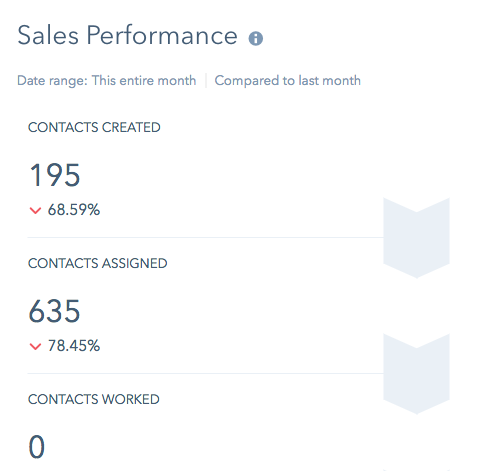 Link
Link
Link
‹#›
Closed-Loop Reporting
Reports
Link
Link
Link
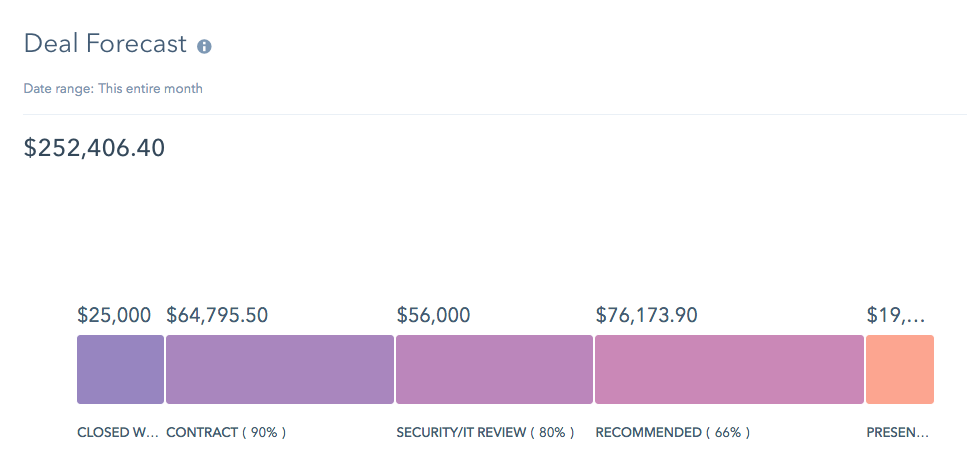 ‹#›
CONTENT PLAN FOR SALES ENABLEMENT
Considering that 70 percent of the Buyer’s Journey and research occurs before your customer ever talks to a sales rep, a content strategy for sales enablement is critical to high-performance sales and marketing. In this section, you will find the remaining templates for your sales enablement content strategy.
‹#›
Content Plan For Sales Enablement
Pitch with Confidence
Include a pitch for reps to rely on and use. It should be crafted using the insights you learned from buyer persona research.
‹#›
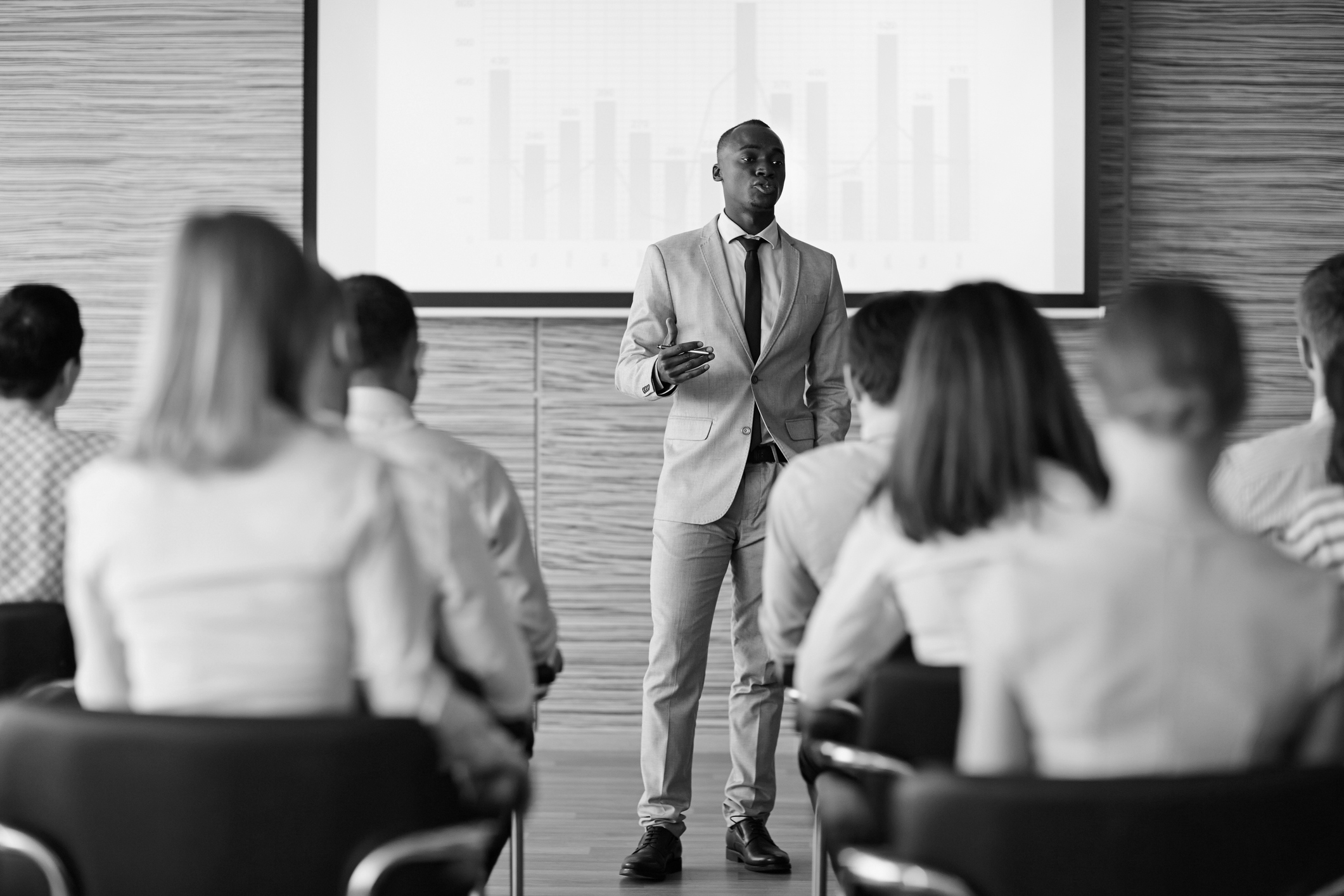 Content Plan For Sales Enablement
Navigating the Buying Process
What should the rep do at each stage? 
How does a presentation look? 
What must a rep do after appointments or demos?
‹#›
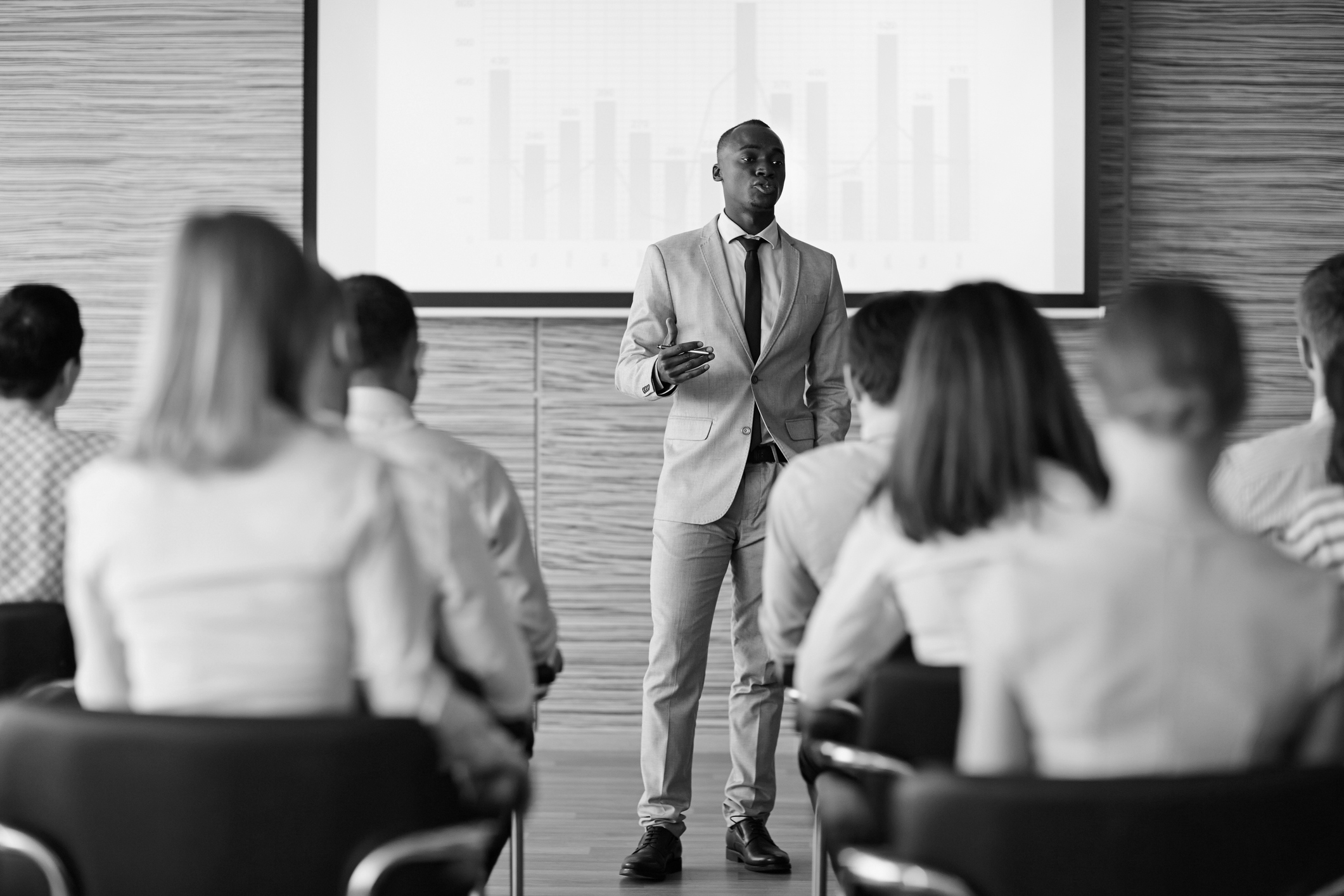 Content Plan For Sales Enablement
Navigating the Buying Process
Should they follow a script?
What are the do’s and don’ts throughout?
‹#›
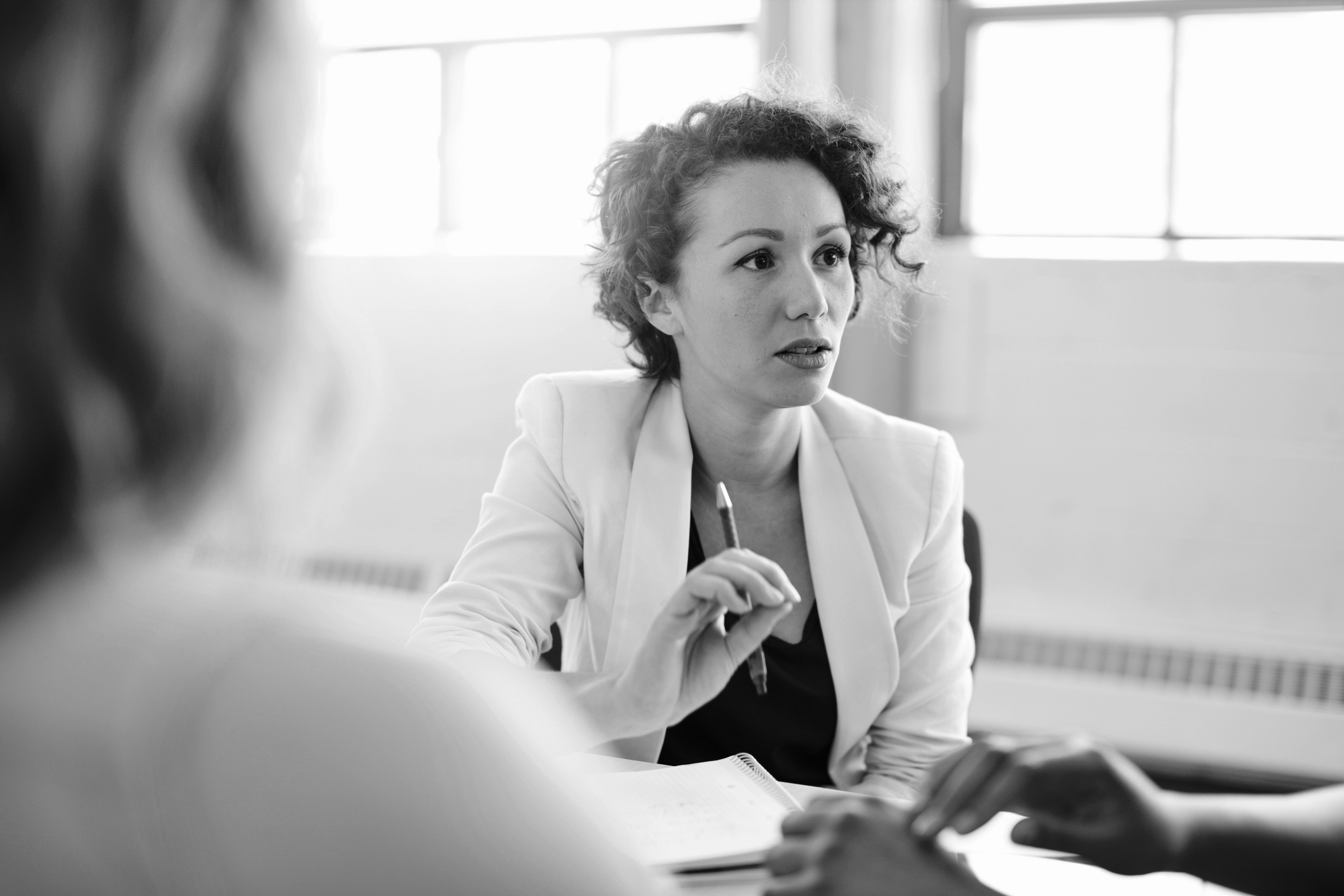 Content Plan For Sales Enablement
Overcoming Objections
Objection #1
How to overcome lorem ipsum.

Objection #2
How to overcome lorem ipsum.

Objection #3
How to overcome lorem ipsum.
‹#›
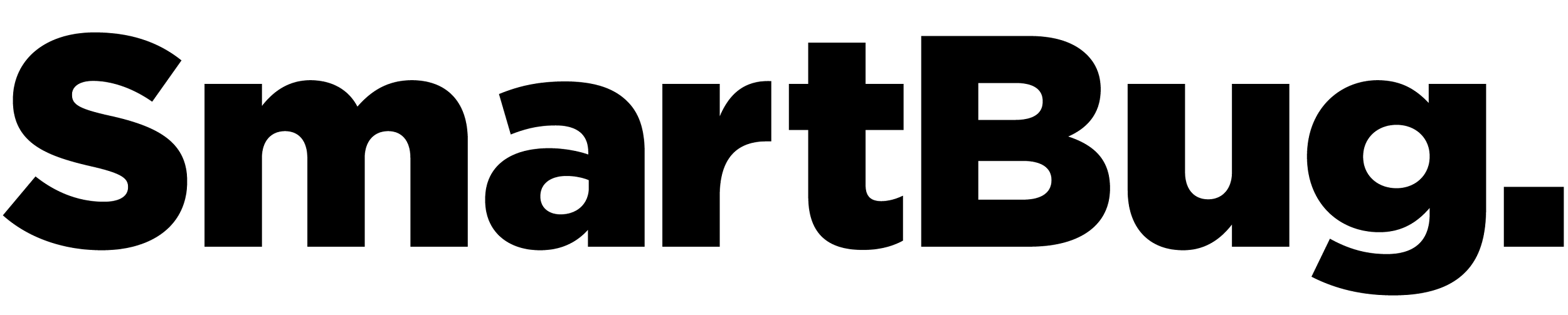 Content Plan For Sales Enablement
Content Calendar
We’ve included an outline of our content planning sheet below. Be sure to note how your content will be used, what pain point it answers, and a link for easy access. This will serve as both a planning document for content creation and an inventory for your sales and marketing team to use.
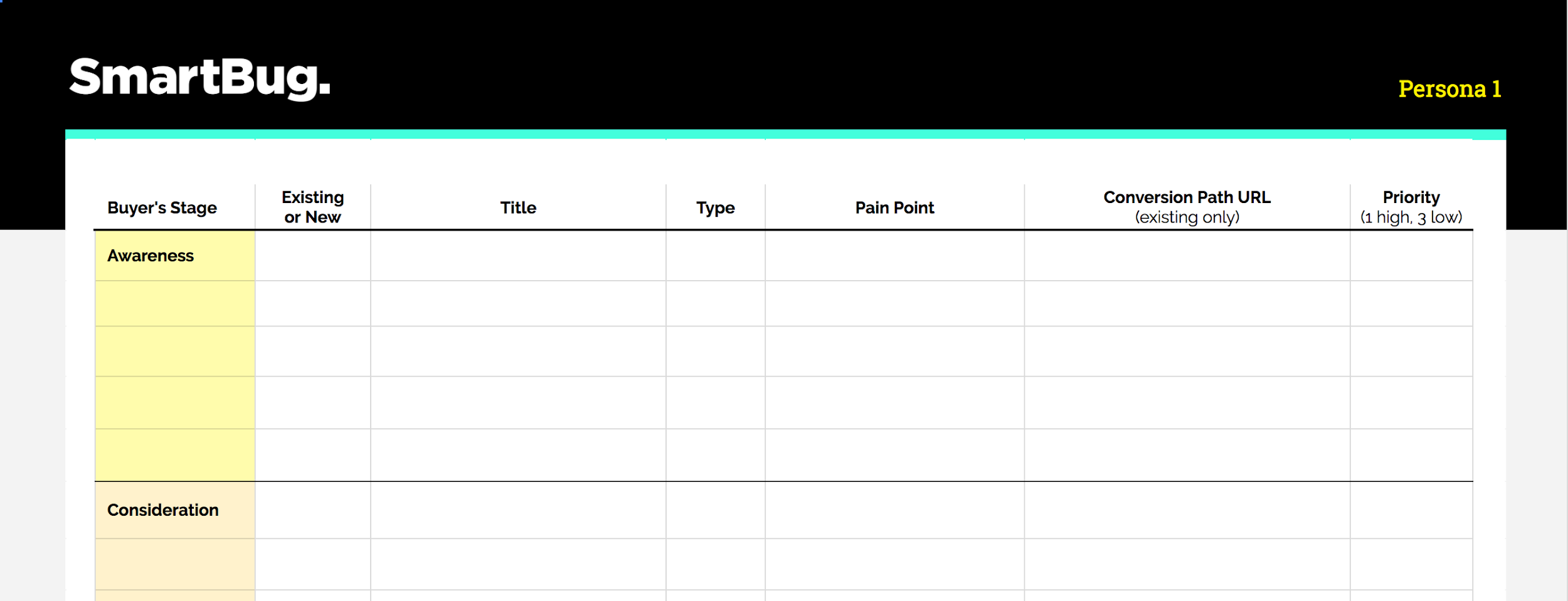 ‹#›
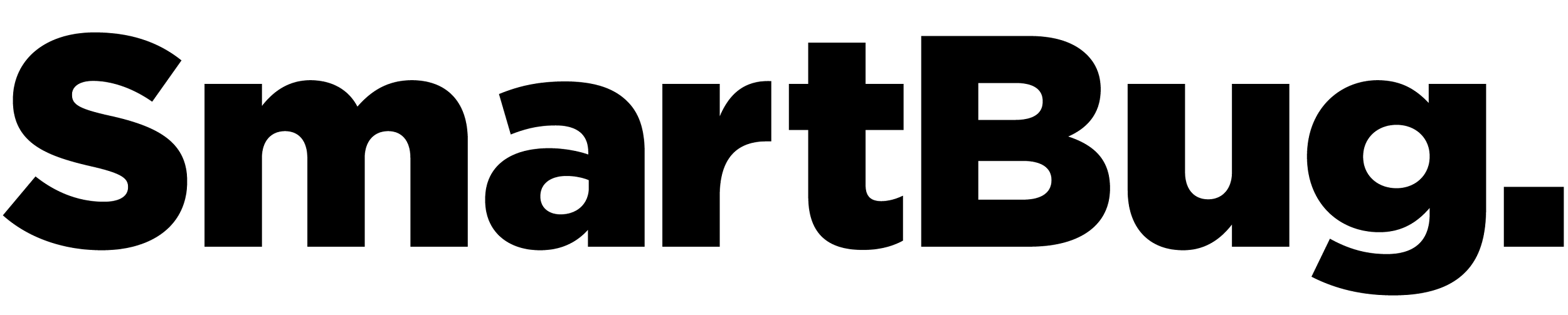 You’re all set!
If you have any questions about this playbook template or need help implementing this process at your company, let us know!
Contact Us